Нормативно-правовое регулирование
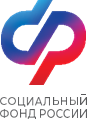 ЦЕЛЬ ПРЕДОСТАВЛЕНИЯ СУБСИДИЙ: Частичная компенсация затрат работодателя на выплату заработной платы работникам из числа трудоустроенных  граждан 

ВИД ХОЗЯЙСТВУЮЩЕГО СУБЪЕКТА
юридические лица (коммерческие и некоммерческие организации)
индивидуальные предприниматели
! Не имеют права на субсидию бюджетные и автономные учреждения!
УСЛОВИЯ ВКЛЮЧЕНИЯ В РЕЕСТР
наличие государственной регистрации, осуществленной до 1 января 2025
отсутствие неисполненной обязанности по уплате налогов, сборов, страховых взносов, пеней, штрафов и процентов, превышающей 10 тыс. рублей
иные условия согласно Приказа №2714
+ работодатель не является получателем в 2024 году субсидии в соответствии с ПП N 1135

Работодатель не ранее чем через месяц после даты, с которой трудоустроенный гражданин приступил к исполнению трудовых обязанностей в соответствии с трудовым договором, заключенным с работодателем, но не позднее 15 декабря текущего финансового года направляет заявление в СФР о включении его в реестр.
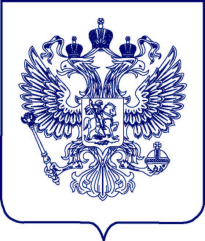 ПРИКАЗ
от 29 декабря 2024 г. N 2714
 
ОБ УТВЕРЖДЕНИИ РЕШЕНИЯ
О ПОРЯДКЕ ПРЕДОСТАВЛЕНИЯ СУБСИДИИ НА ГОСУДАРСТВЕННУЮ
ПОДДЕРЖКУ СТИМУЛИРОВАНИЯ НАЙМА ОТДЕЛЬНЫХ КАТЕГОРИЙ ГРАЖДАН
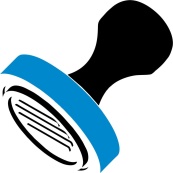 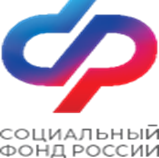 Критерии трудоустроенных граждан в соответствии с Приказом №2714
Ветераны боевых действий, принимавшие участие в специальной военной операции на территориях Донецкой Народной Республики, Луганской Народной Республики и Украины с 24 февраля 2022 г., на территориях Запорожской области и Херсонской области с 30 сентября 2022 г., уволенные с военной службы (службы, работы);

Лица, принимавшие в соответствии с решениями органов публичной власти Донецкой Народной Республики, Луганской Народной Республики участие в боевых действиях в составе Вооруженных Сил Донецкой Народной Республики, Народной милиции Луганской Народной Республики, воинских формирований и органов Донецкой Народной Республики и Луганской Народной Республики начиная с 11 мая 2014 г.;

Члены семей лиц,  погибших (умерших) при выполнении задач в ходе специальной военной операции (боевых действий), члены семей лиц, умерших после увольнения с военной службы (службы, работы), если смерть таких лиц наступила вследствие увечья (ранения, травмы, контузии) или заболевания, полученных ими при выполнении задач в ходе специальной военной операции (боевых действий);

Лица, признанные в установленном порядке инвалидами;

Граждане, уволенные с военной службы, и члены их семей;

Лица, освобожденные из учреждений, исполняющих наказание в виде лишения свободы, и ищущие работу в течение одного года с даты освобождения;

Одинокие родители, многодетные родители, усыновители, опекуны (попечители), воспитывающие несовершеннолетних детей,     
       детей-инвалидов.

Обязательные условия:
- трудовой договор, заключен на неопределенный срок,
- на условиях полного рабочего дня,
- выплата заработной платы в размере не ниже двух МРОТ.
Параметры предоставления субсидии в соответствии с Приказом №2714
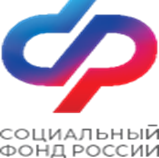 РАЗМЕР СУБСИДИИ
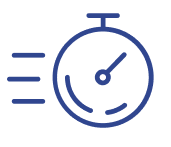 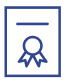 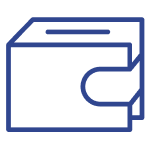 СРОКИ ВЫПЛАТЫ
РЕЗУЛЬТАТ ПРЕДОСТАВЛЕНИЯ
Обеспечение привлечения квалифицированных кадров за счет стимулирования граждан отдельных категорий к трудоустройству
-   обеспечение занятости 100%     трудоустроенных по истечении     1-го, и/или 3-го, и/или 6-го месяца 
-   работодатель может     воспользоваться правом на     получение субсидии за одного и     того же трудоустроенного     гражданина однократно
В расчете на одного трудоустроенного гражданина из расчета 1 МРОТ, увеличенный на сумму страховых взносов в государственные внебюджетные фонды и районный коэффициент
по истечении 1-го месяца работы трудоустроенного гражданина
по истечении 3-го месяца работы трудоустроенного гражданина
по истечении 6-го месяца работы трудоустроенного гражданина